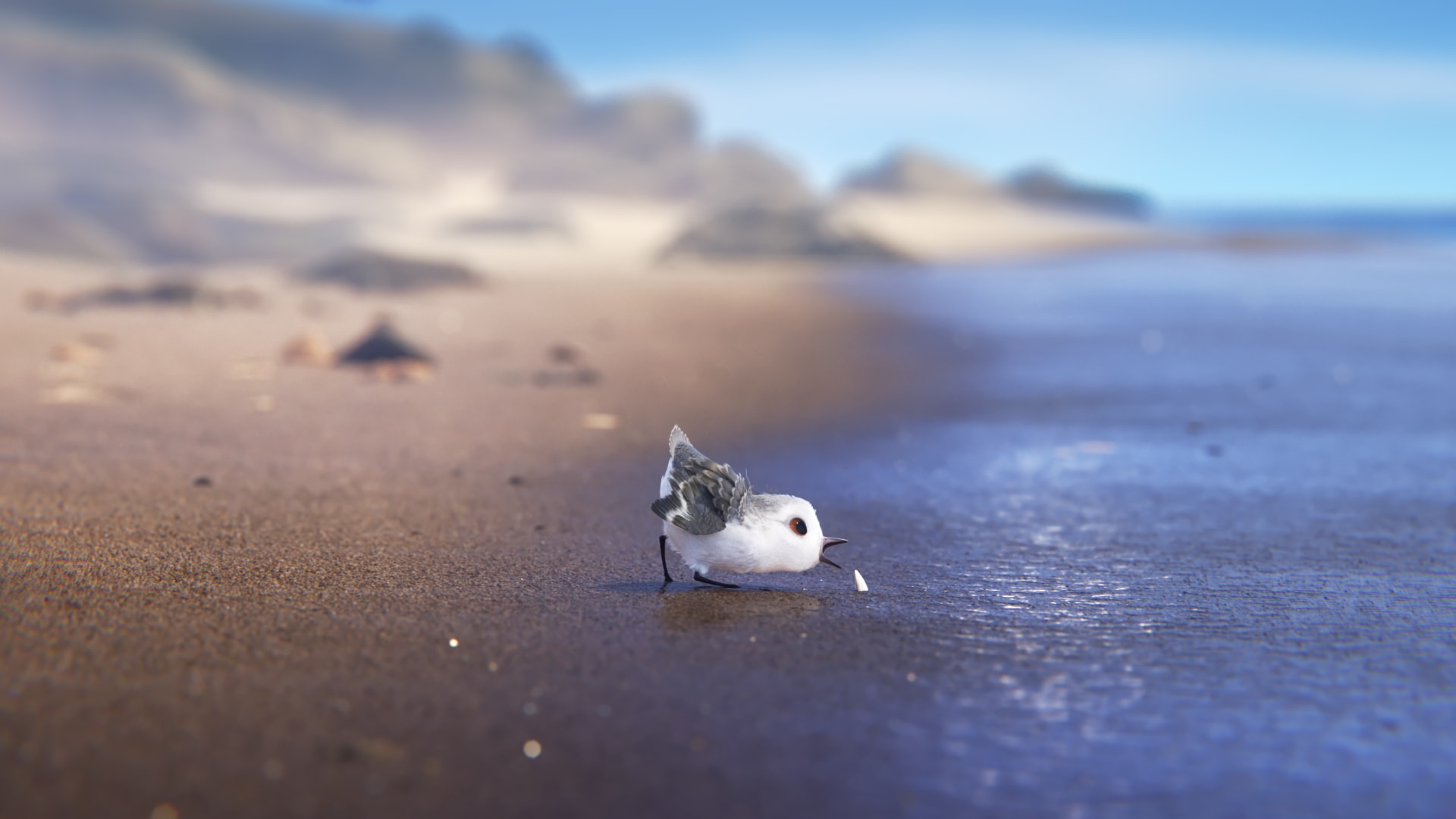 TikTok 101
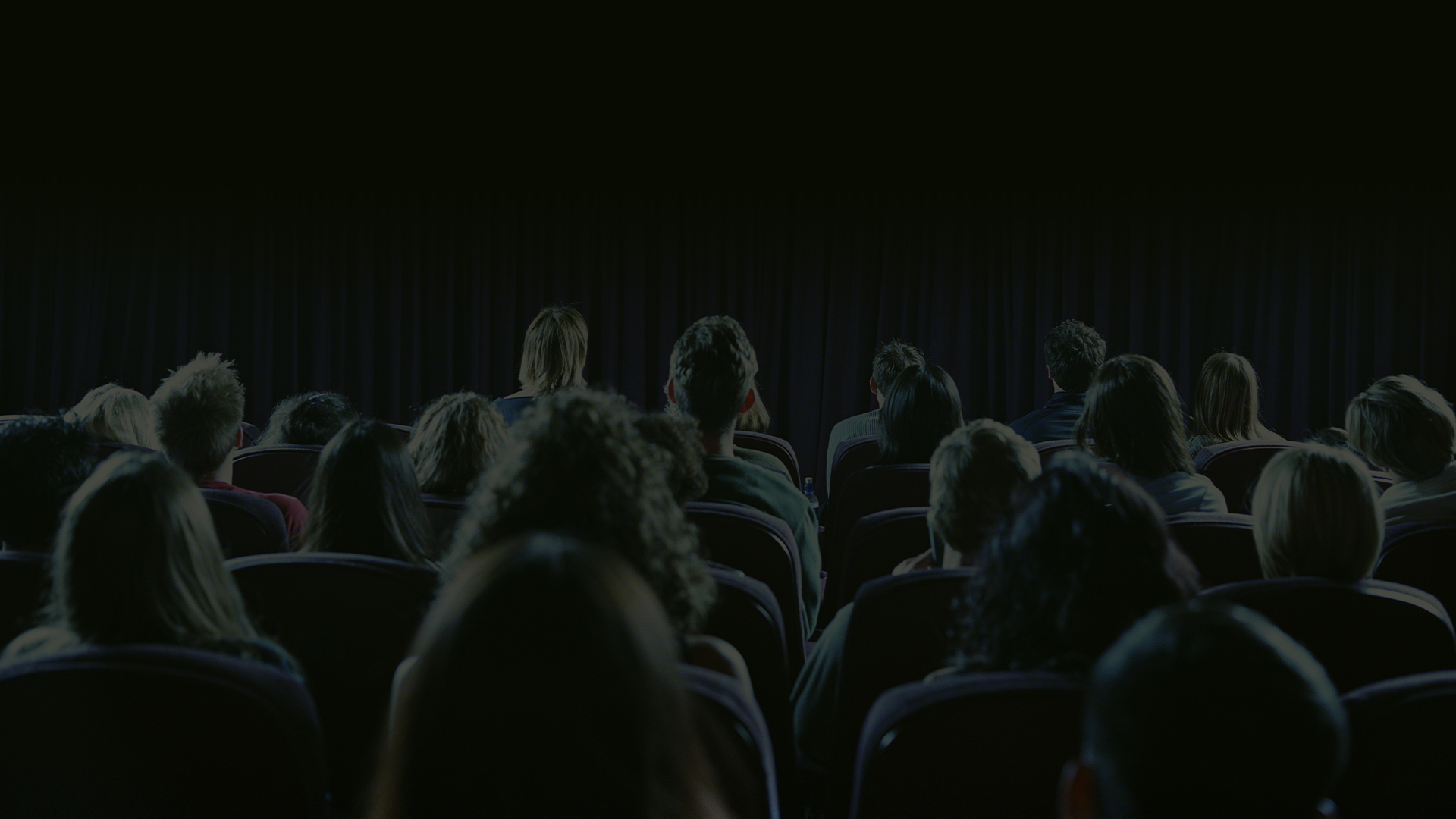 WHAT IS TIKTOK? (Part 1)
A Social Media app that allows users to post videos ranging from a second to 3 minute long. 
The most downloaded apps in the World and United States since 2018. 
Similar to other social media platforms users create a profile in order to post user generated content
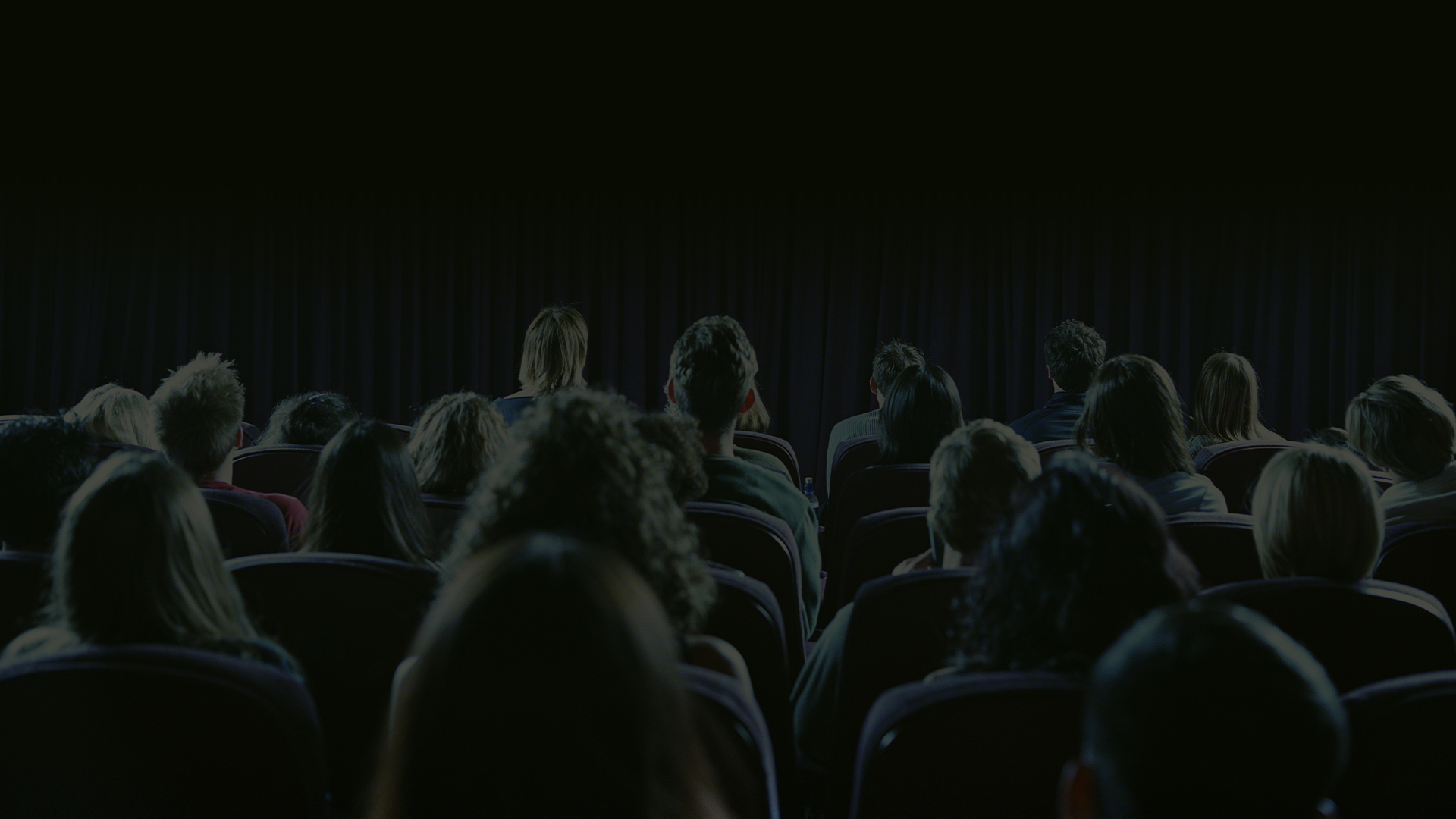 Tik Tok Account Profile
Each TikTok account has the following metrics 

Following- This is the number of people/accounts on TikTok that the account owner follows 
Followers- This is the number of people/accounts on TikTok that follow the owner of the account 
Likes- Cumulative number of all Likes received on the accounts uploaded content
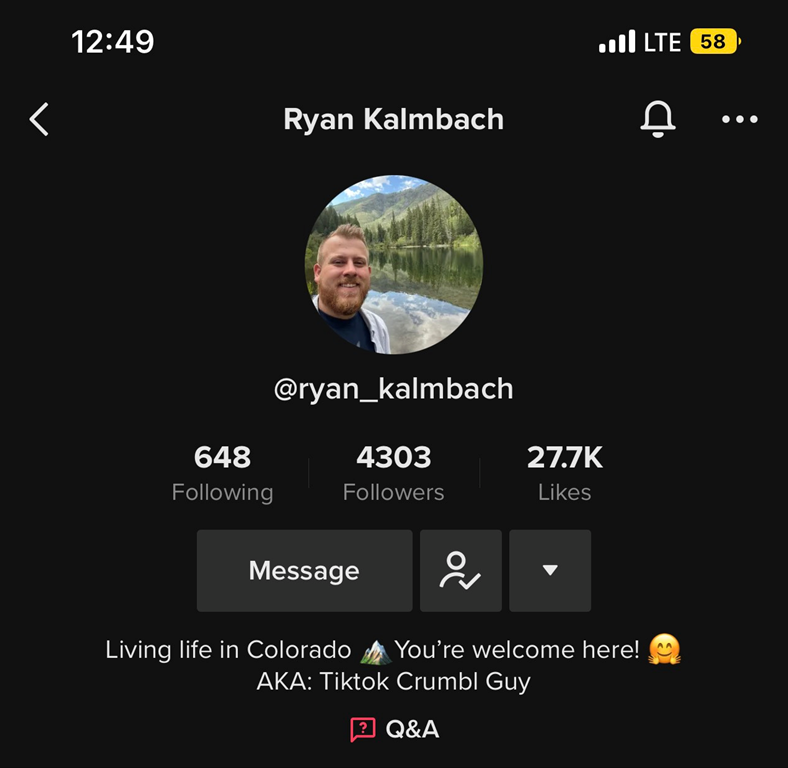 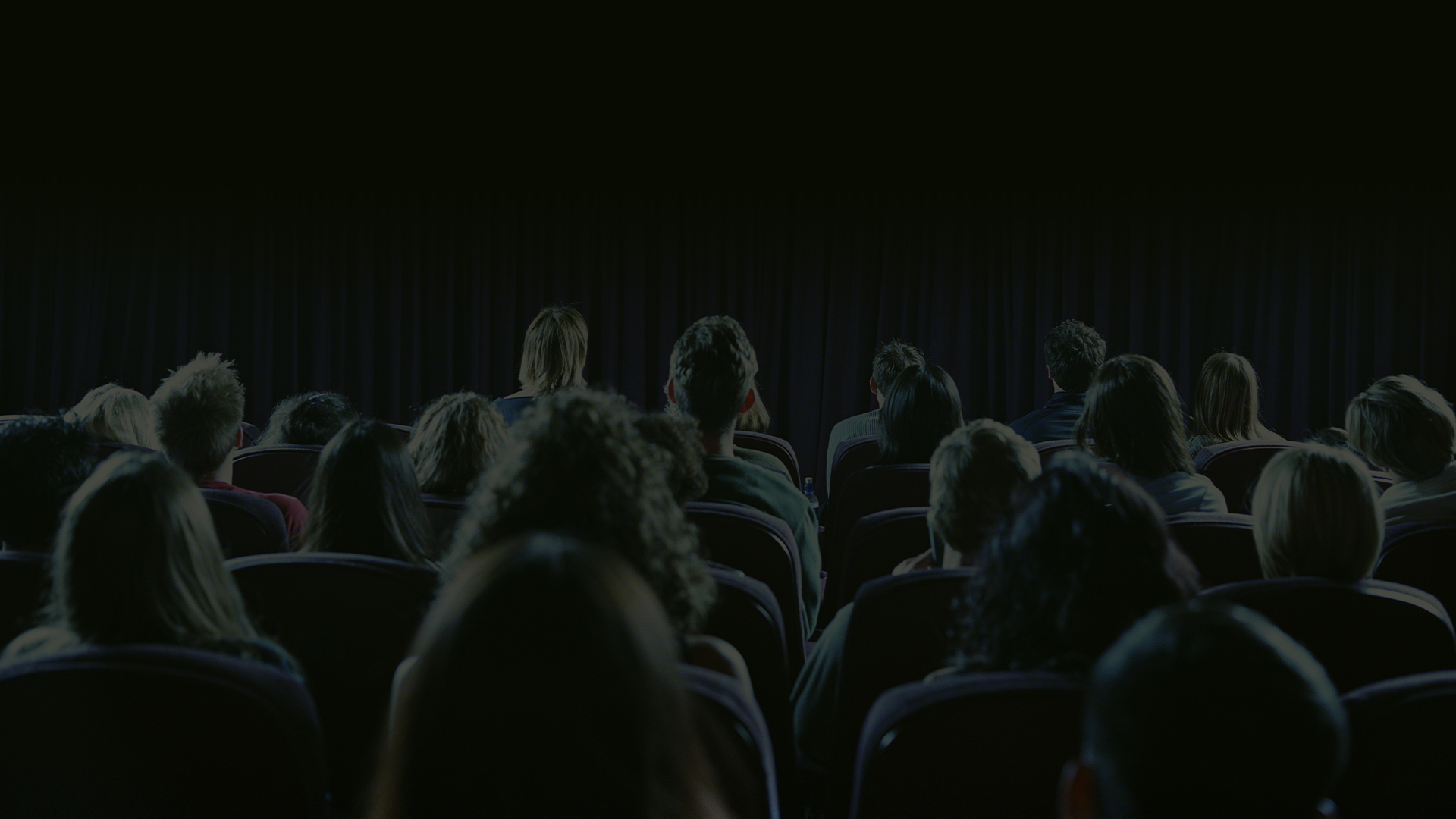 TikTok Homepage- FYP
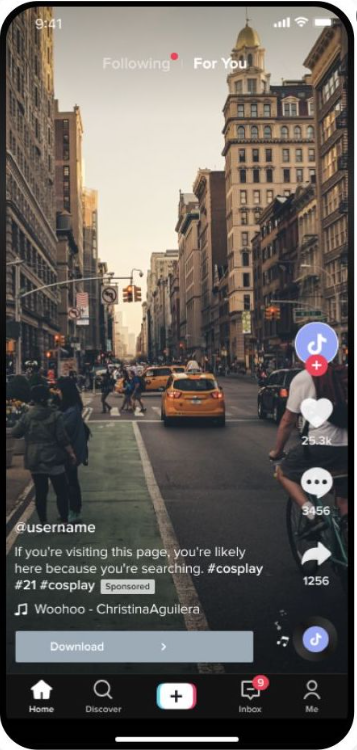 For You Page (FYP)- main page users will see when opening TikTok
Showcases videos based on the individuals TikTok account interests.
Paid Media from business and influencers will run on the FYP
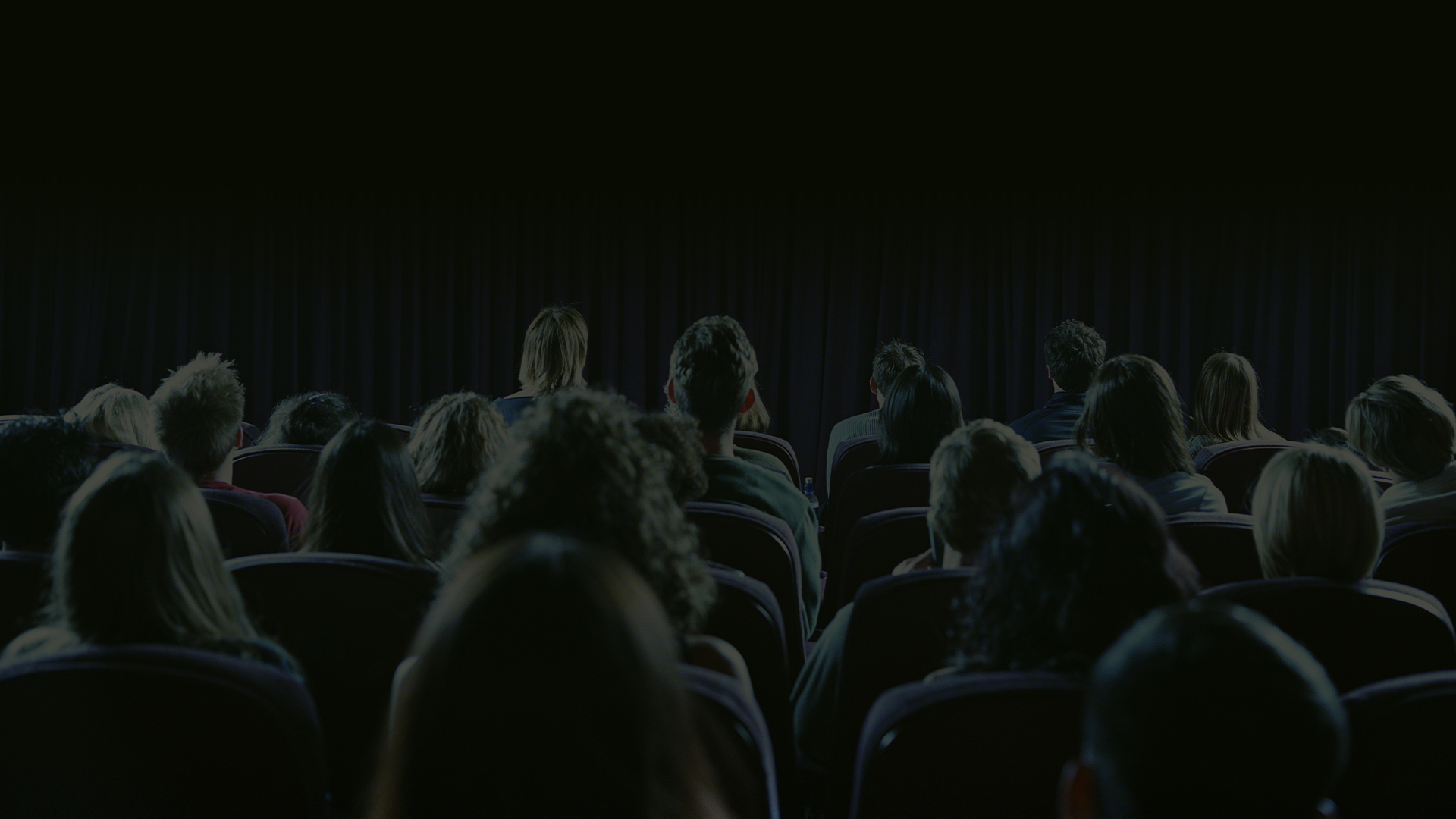 Additional Pages on TikTok
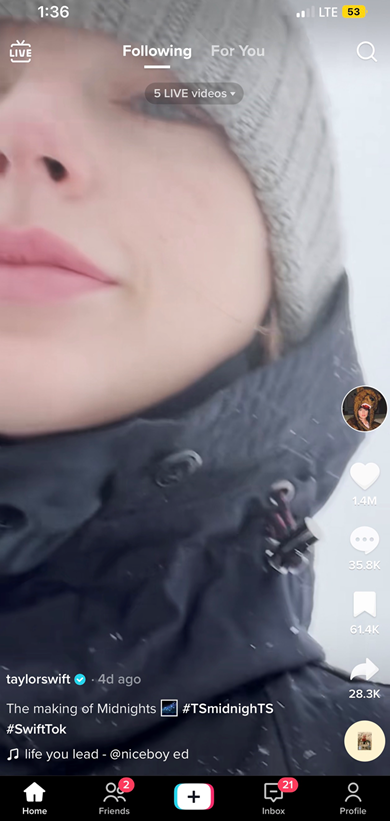 Friends Page- showcases content shown to a user who are friends with the user and who are their followers 
Ads (Paid Media) are not served on this page.

Following Page- Showcases content created by followers and Friends (those who follow each other) 
Paid Media ads are no served on this page
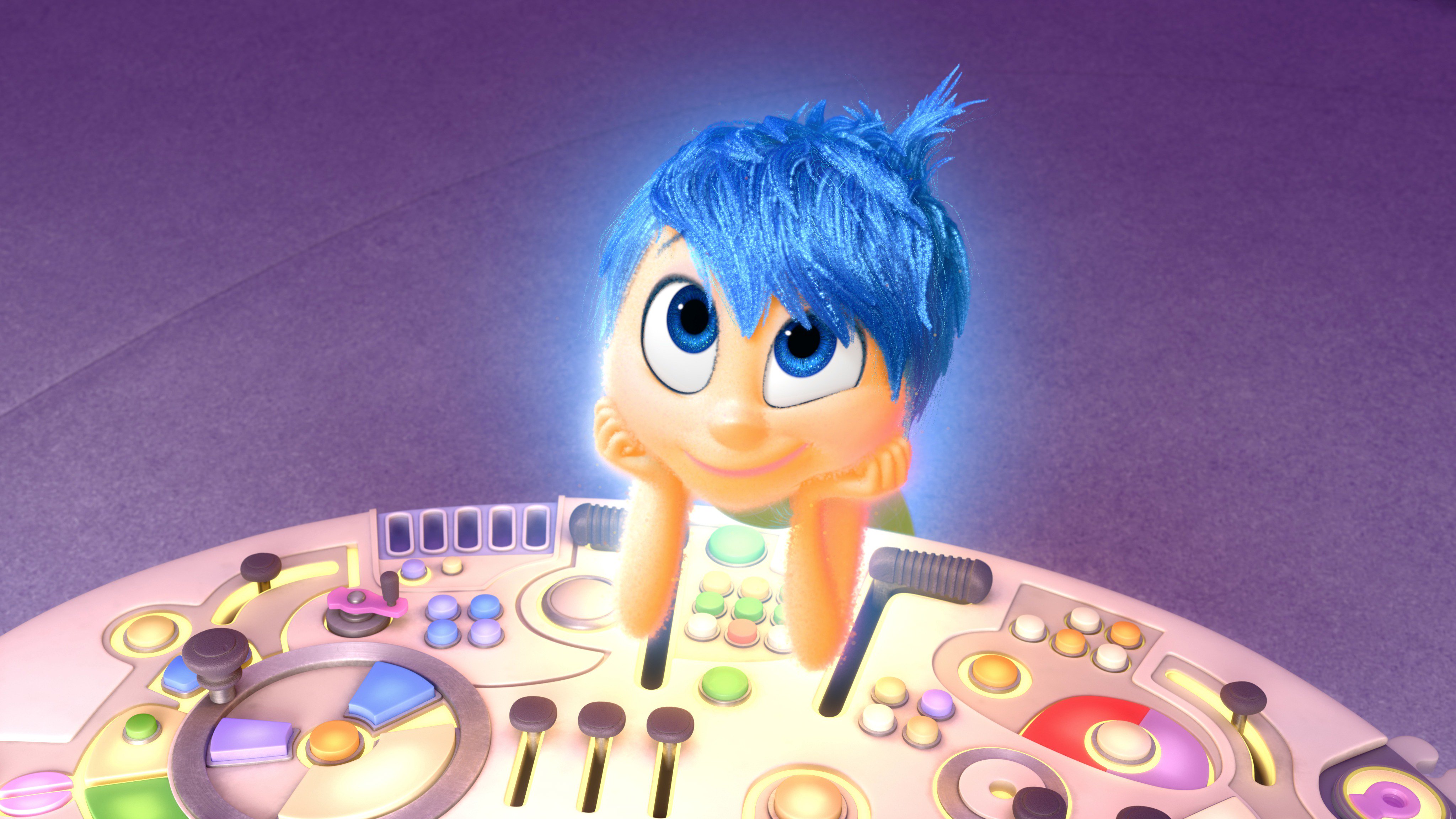 TikTok 102
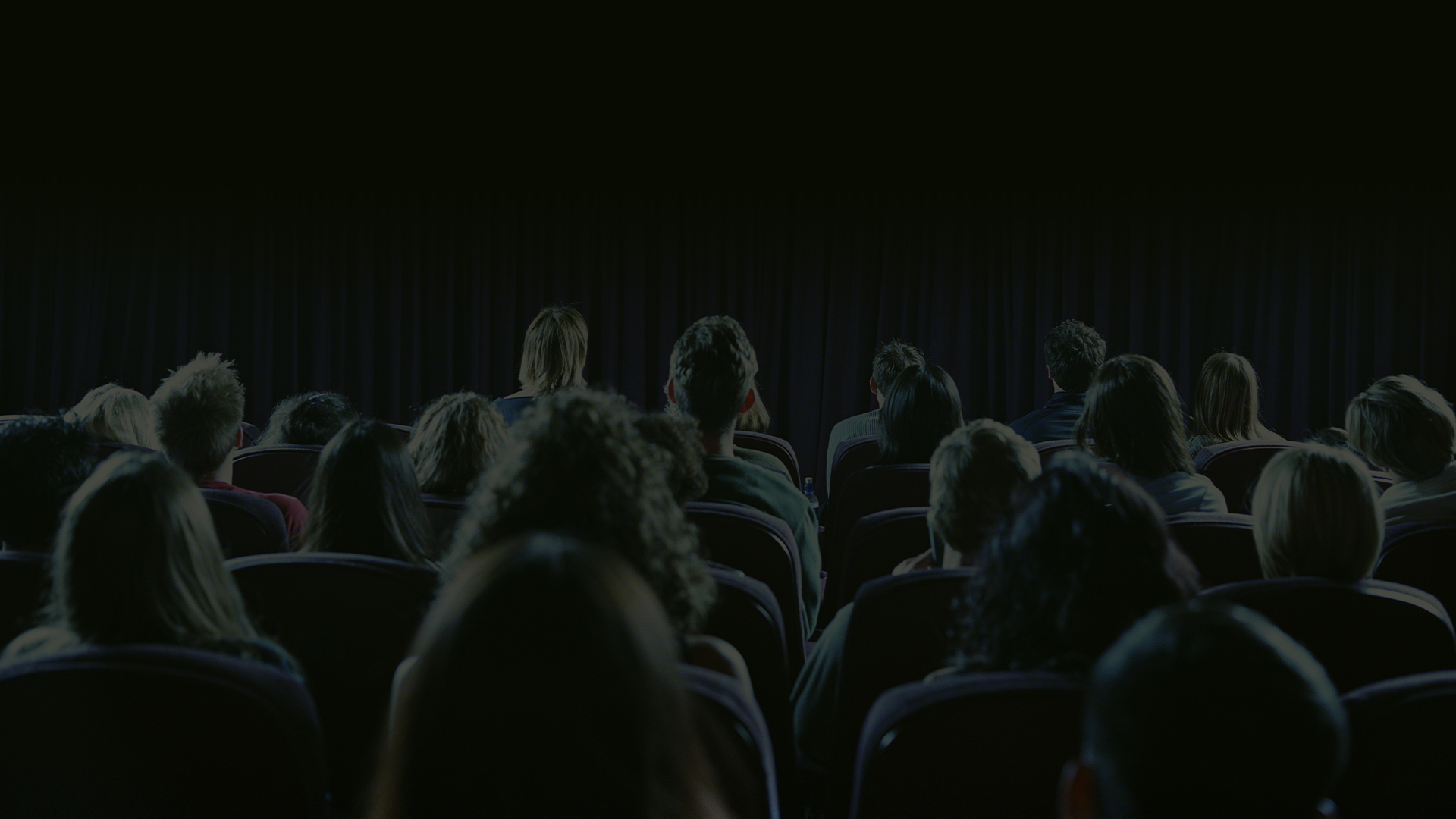 THE FORMATION- Pre-Sales Checklist
Digital and Local sales review following prior to proposing
Category lists- Is the client on the prohibited category list? 
If answer is yes, then pivot to other digital offerings 
Client does not have Firewall Restrictions allowing them to access the Portals
Client collaboration- is the client able and willing to collaborate through the entire process which will be from campaign start to end date
Must adhere to turnaround times laid out in document and communicated via email
The above needs to be agreed upon prior to filling out the Campaign Brief.
Start date of the Campaign needs to be 6-8 weeks out from close of deal
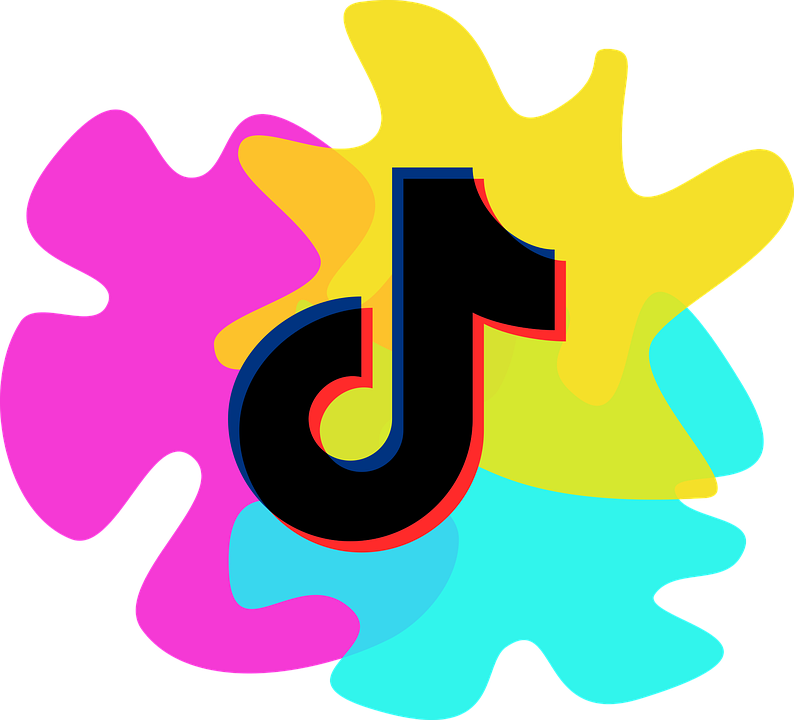 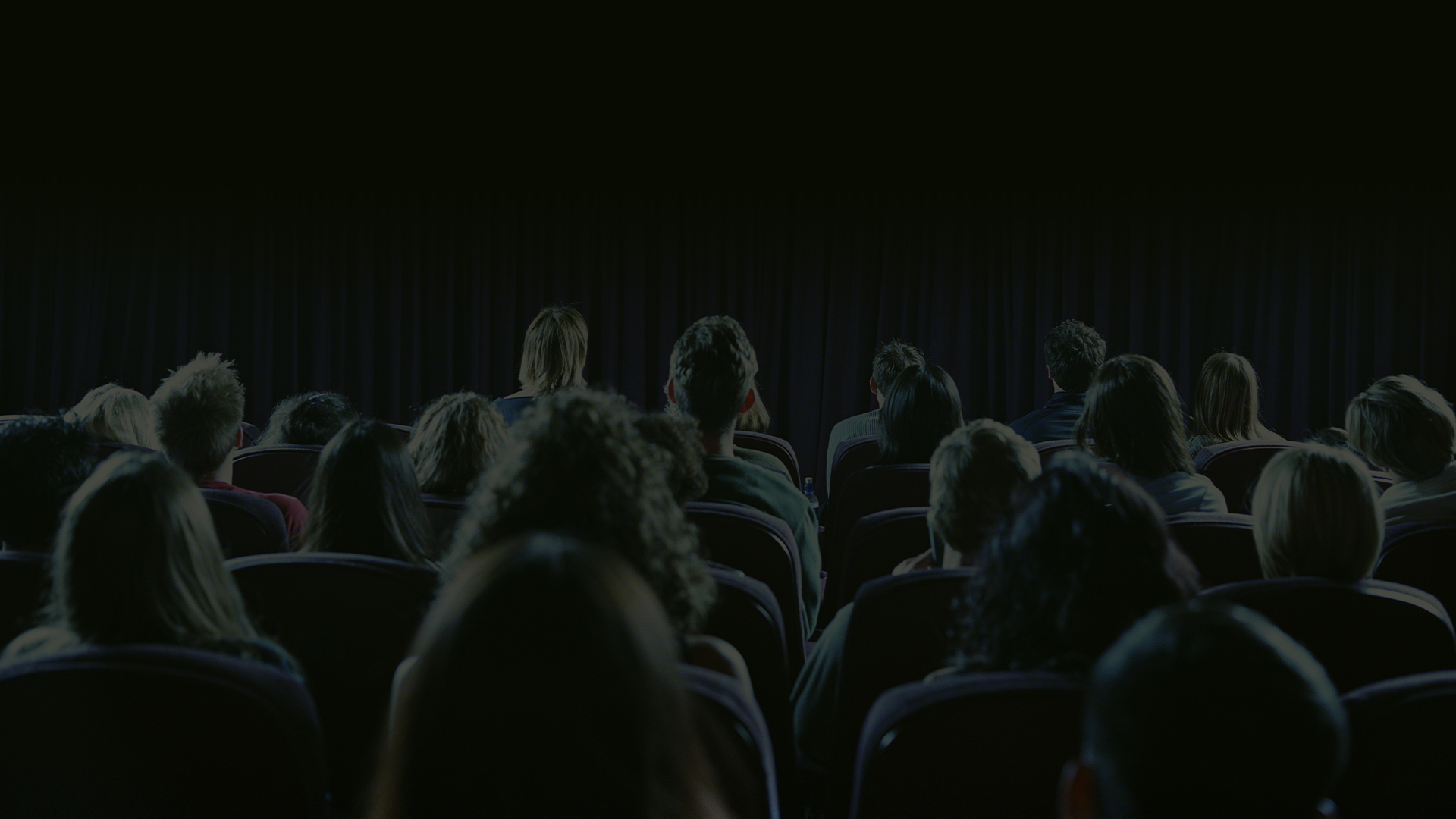 THE BEGINNING- Post Sale
Internal:
Digital Ad Ops receives confirmation of WON from CM team
Digital Ad Ops sends welcome email to Digital AD with Local Sales cc’ed 
Digital AD works with client to fill out Tik Tok campaign brief and submits completed brief (campaign brief slide 4 for details) 
Vendor (RAD) & NCM
Campaign Brief kicks off Tik Tok process between NCM and RAD
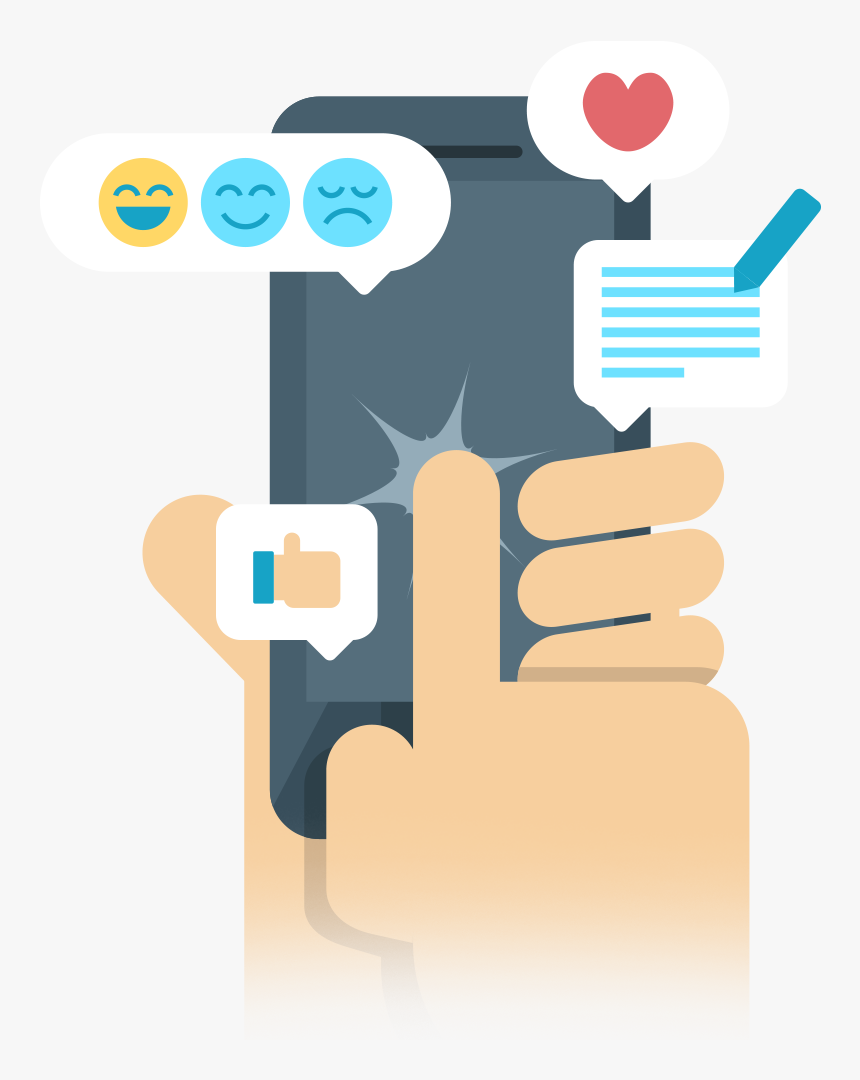 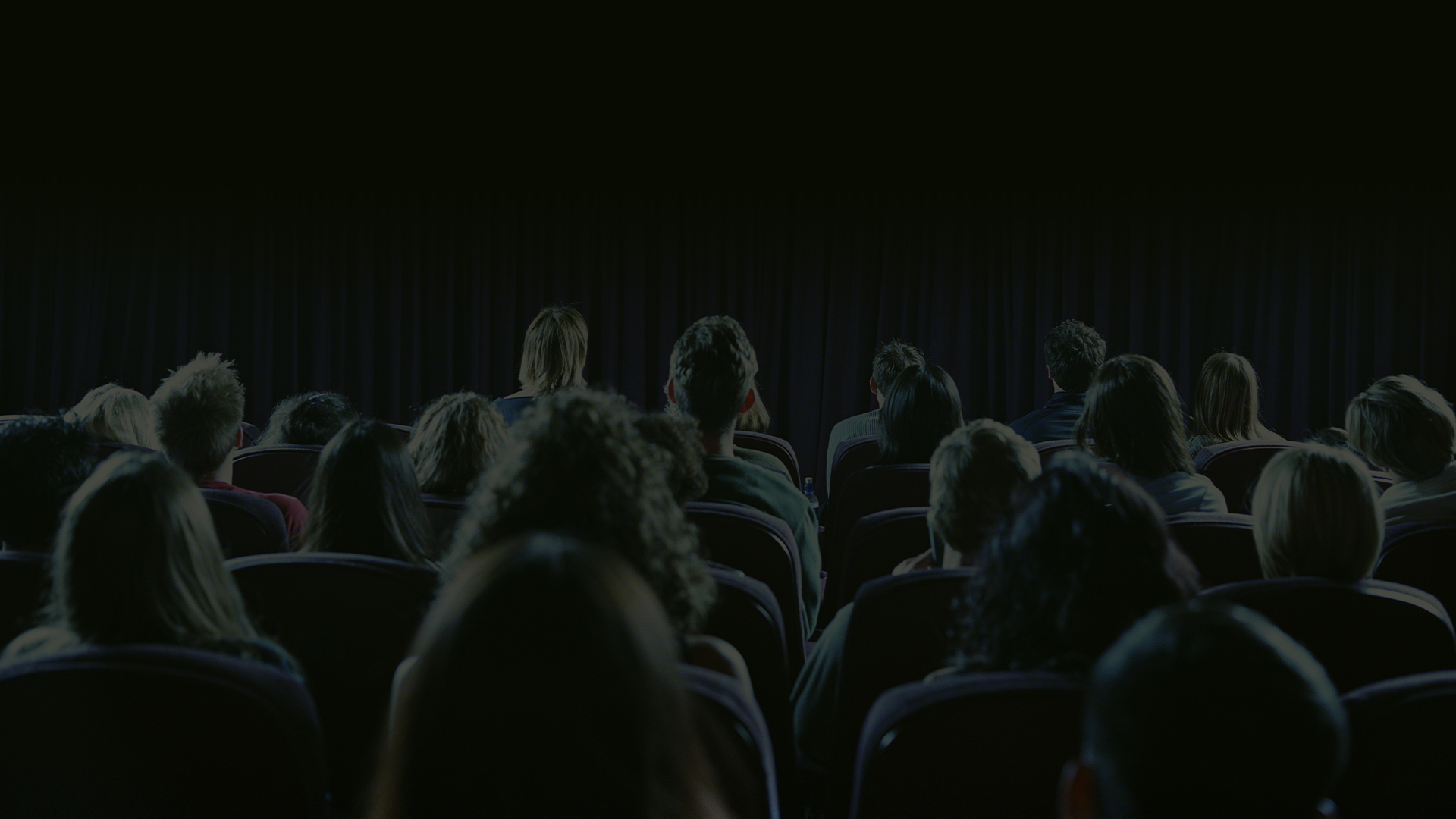 CAMPAIGN BRIEF
Purpose- Provide comprehensive overview of campaign objective, messaging and ideal influencer 

Must be filled out in its entirety and be as descriptive as possible 
Ideal (Post of influencer) influencers- these should be nano or micro influencers. Describing characteristics that the influencer has is equally important
List out any requirements that are needed to be in the video including specific actions and wording
Include hashtags and link to client’s Tik Tok page.
If client doesn’t have a page please ask them to create
Ad Ops will review Campaign Brief upon 3 business days of receipt
Once submitted no changes can be made. Anything provided after the client submits will be considered a revision and additional costs will apply
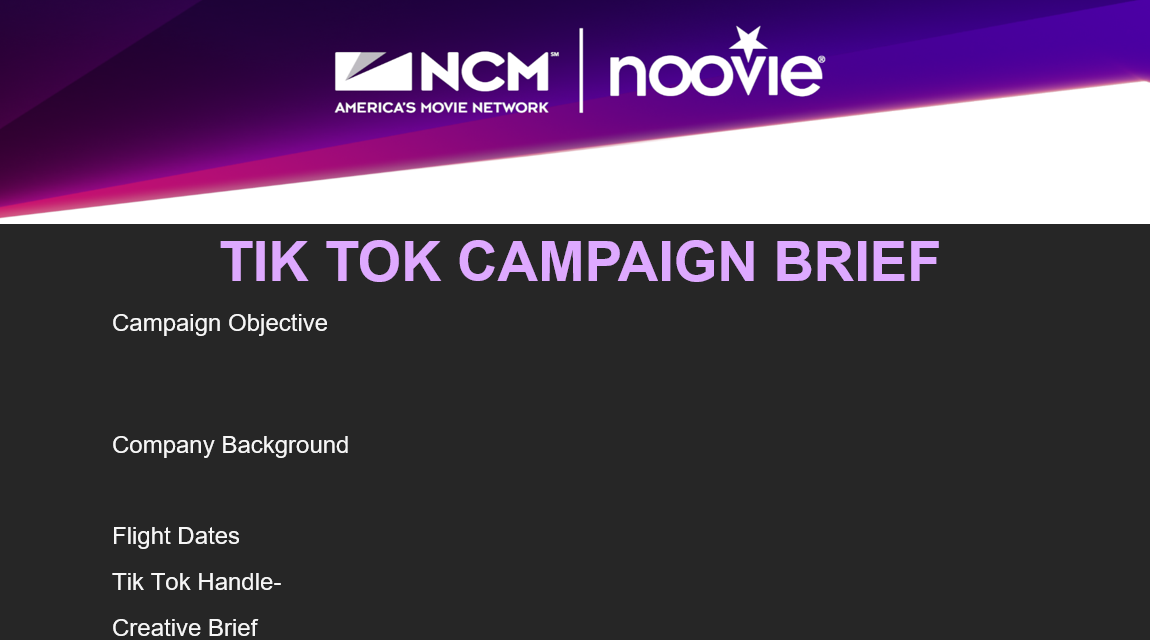 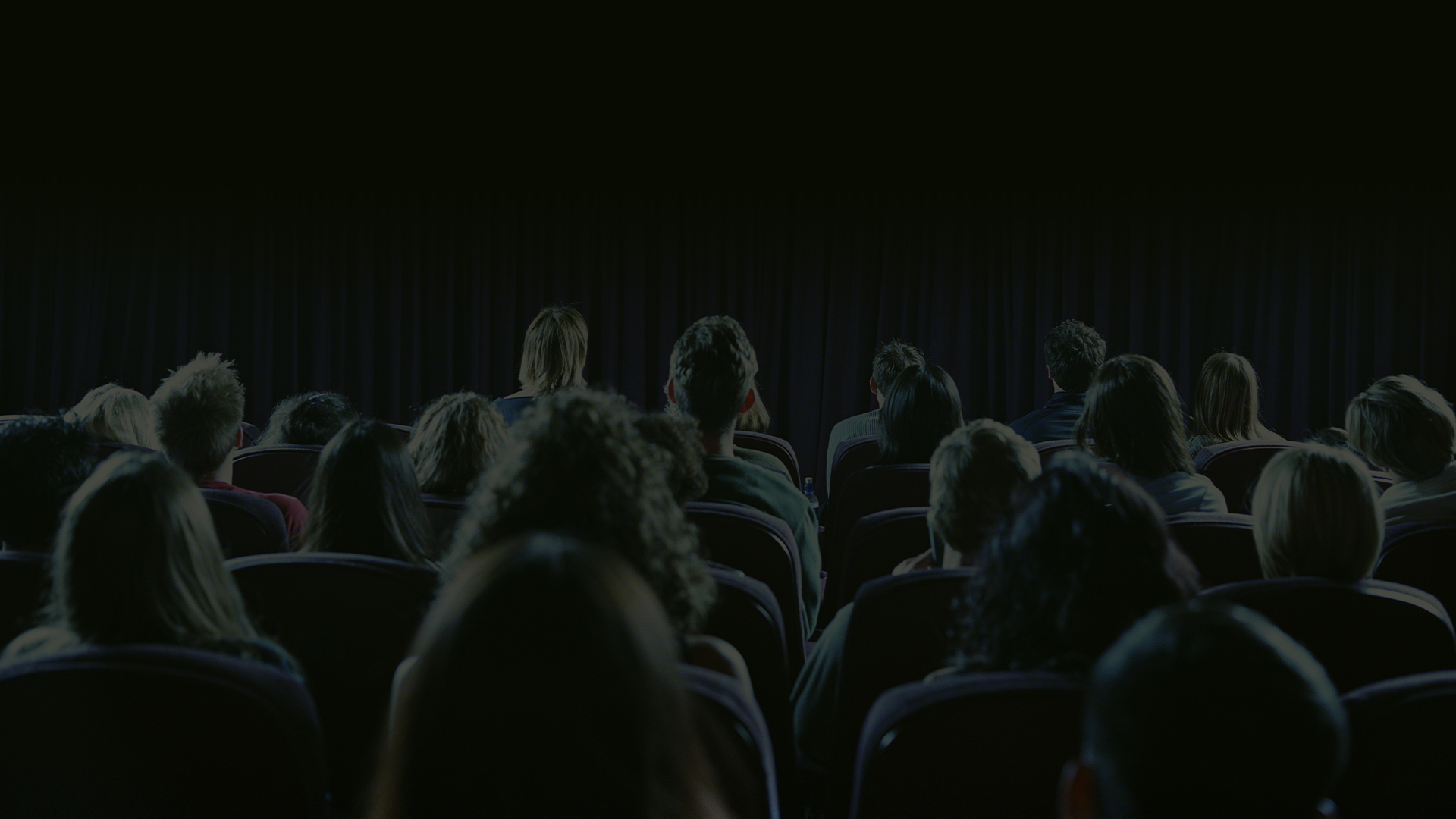 INFLUENCER BRIEF
Purpose- provides contracted influencers with creative direction. Please note this is not a script for influencers to follow rather a guide for when the influencer is creating the content 
Client will receive influencer brief for review within 3 business days after submitting completed campaign brief.
Digital AD reviews with Client and Local Sales 
Influencer uses this to create content 
Include required components (Hashtag, Specific Actions or Phrases) for content creation 
Client must approve brief within 3 business days of sent
Cannot be changed once submitted to Digital Ad Ops Team
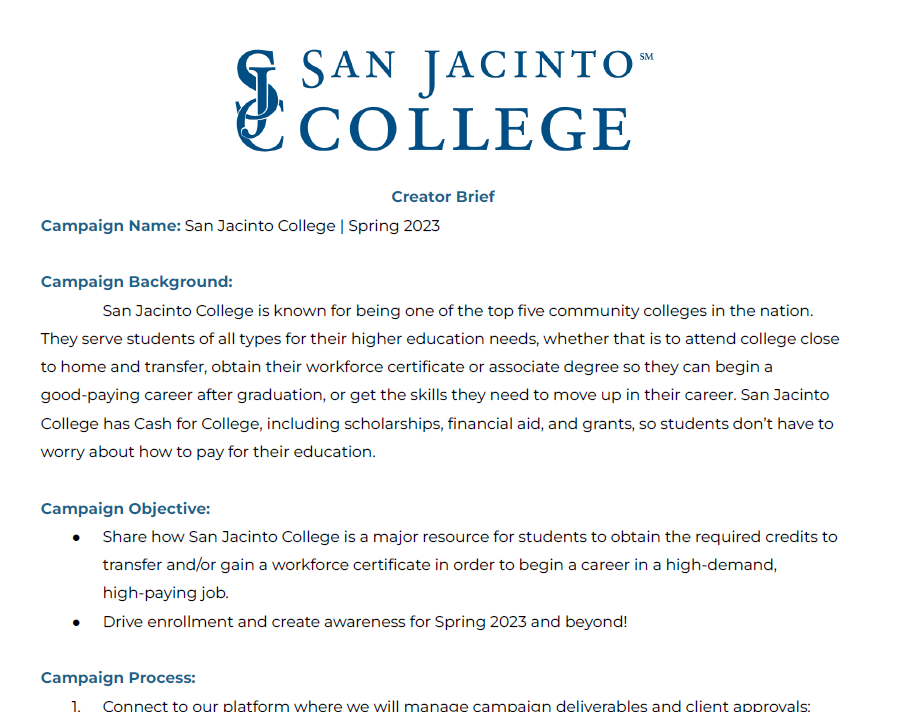 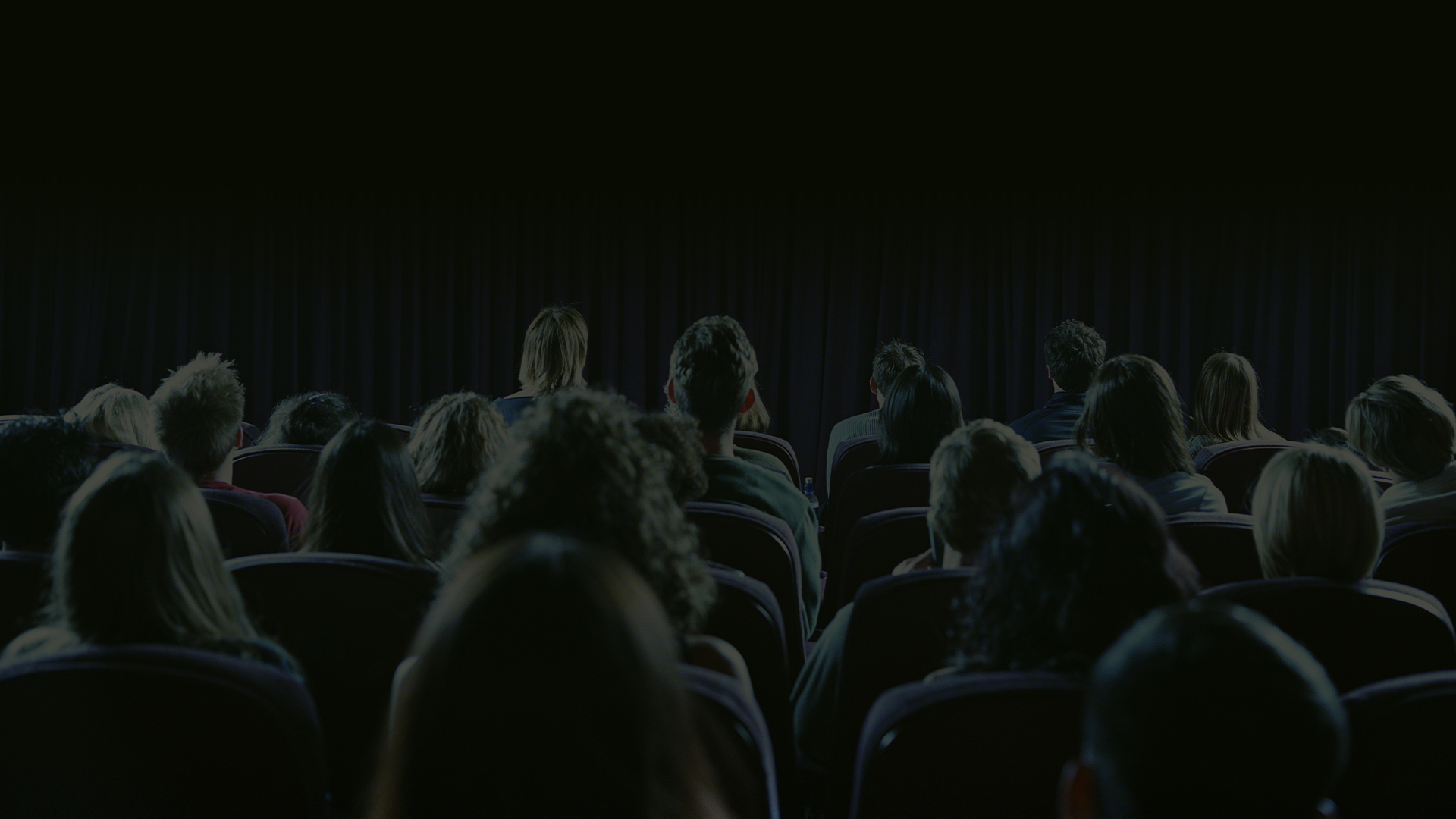 TALENT LIST/TALENT PORTAL
Purpose: Where the hand selected talent lives and client reviews
Digital AD to walk through client through how to make selections
One Talent List will be sent one time at the start of the campaign
Talent List- 50% or more of talent list must be approved in order to move forward 
Influencer should be reviewed based off content solely.
Work through with Client the approval/rejection process. All Rejections please provide commentary.
Approved Influencers are not guaranteed to sign on for the campaign.
3 Day Business Turn Around Time To Approve/Reject Influencers.
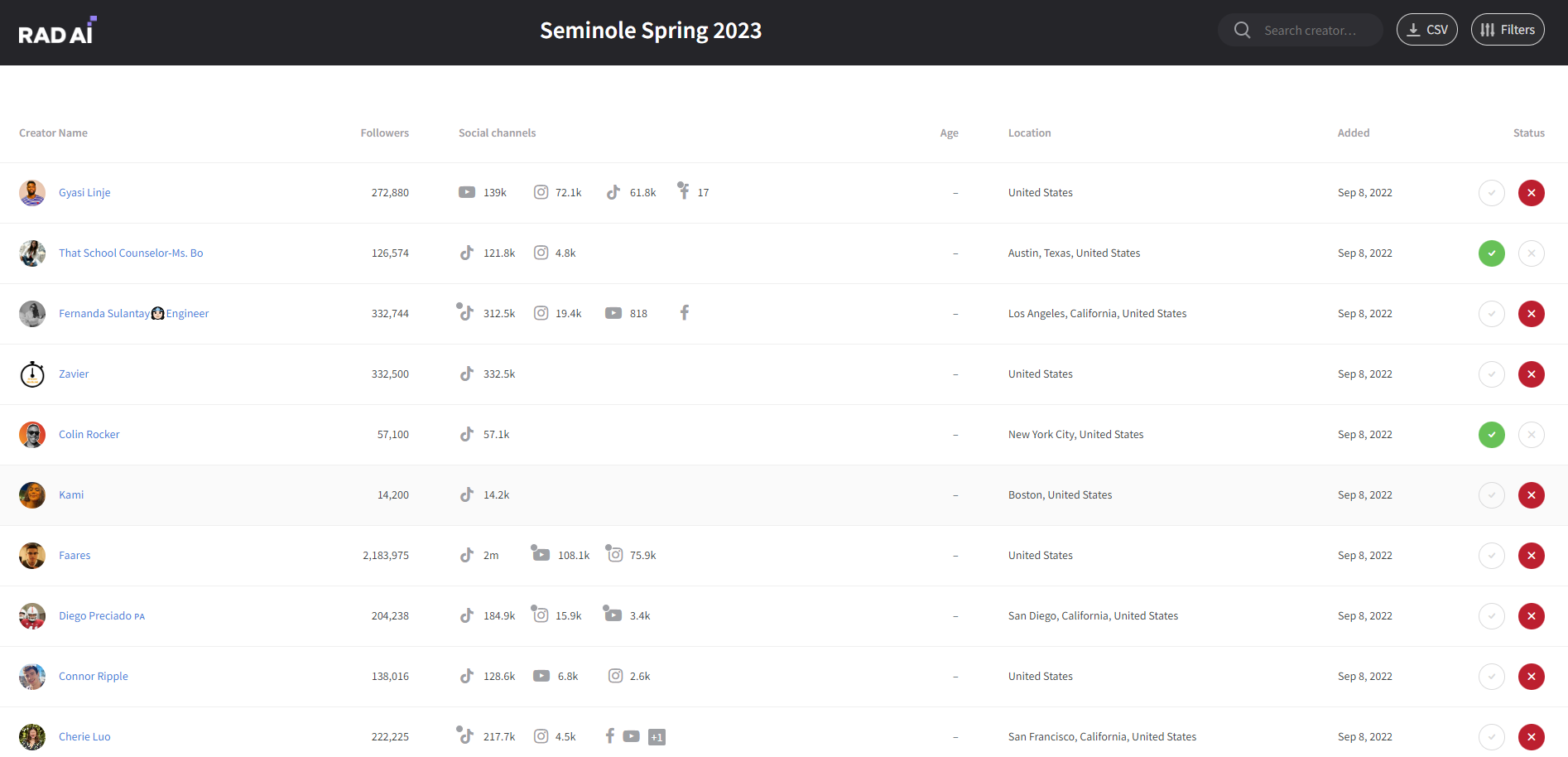 [Speaker Notes: PROCESS CHANGE – ONE LIST UP FRONT]
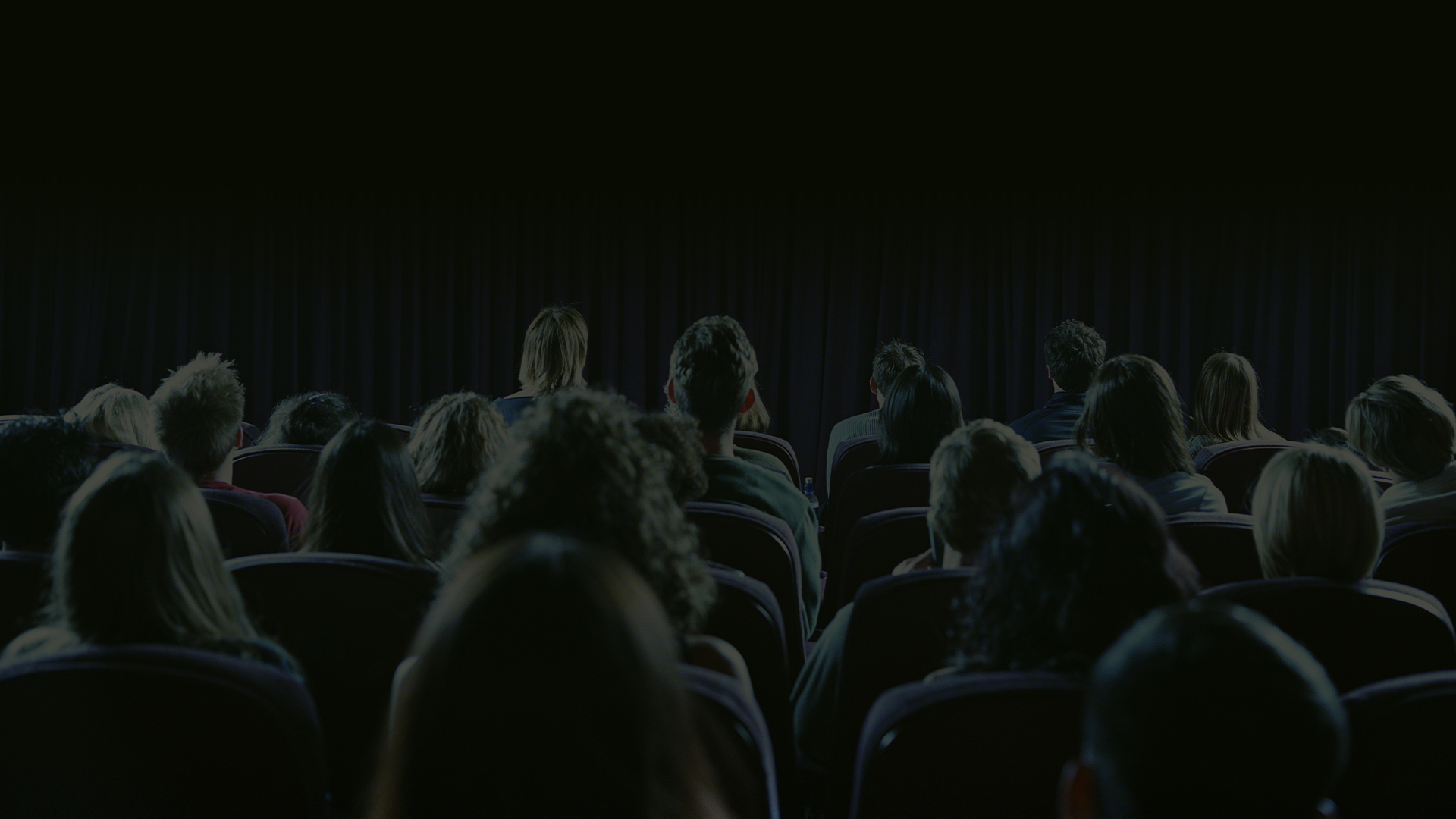 CONTENT CREATIVE PORTAL
Contracted Influencers send in creative - Digital Ad Ops alerts Sales it’s ready for approval/rejection
2 creative revisions allowed for all assets (Creative, Caption, and Hashtags) 
Goal of first revision is to correct all content/messaging/tone and second is to make minor tweaks.
All feedback commentary and approval must be submitted through the Portal. Emails not accepted.
Revisions must align with approved Influencer Brief. Any changes outside of Influencer Brief will require additional spend.
Client must approve Content and Caption in the Content Creator Portal. This is NCM’s trigger that the content is ready to go live. 
Revisions in this portal are due within 3 Business Days
Influencers will go live within 3 Business Days of final approval
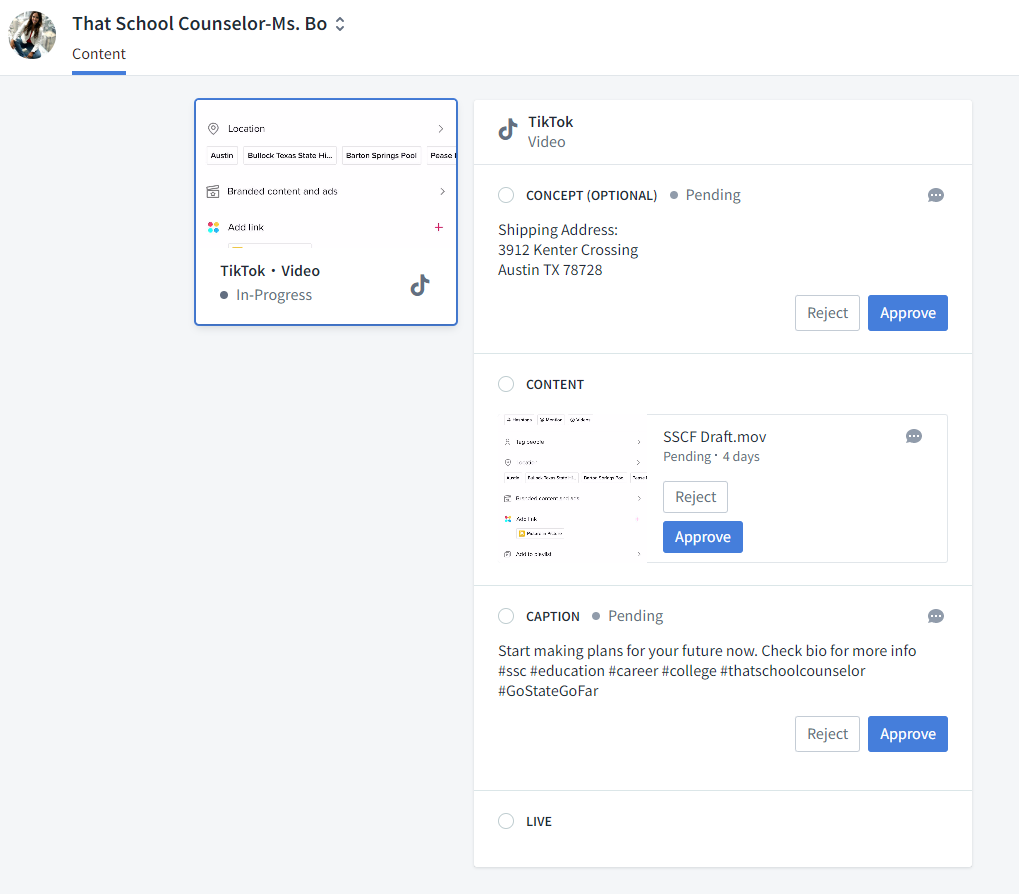 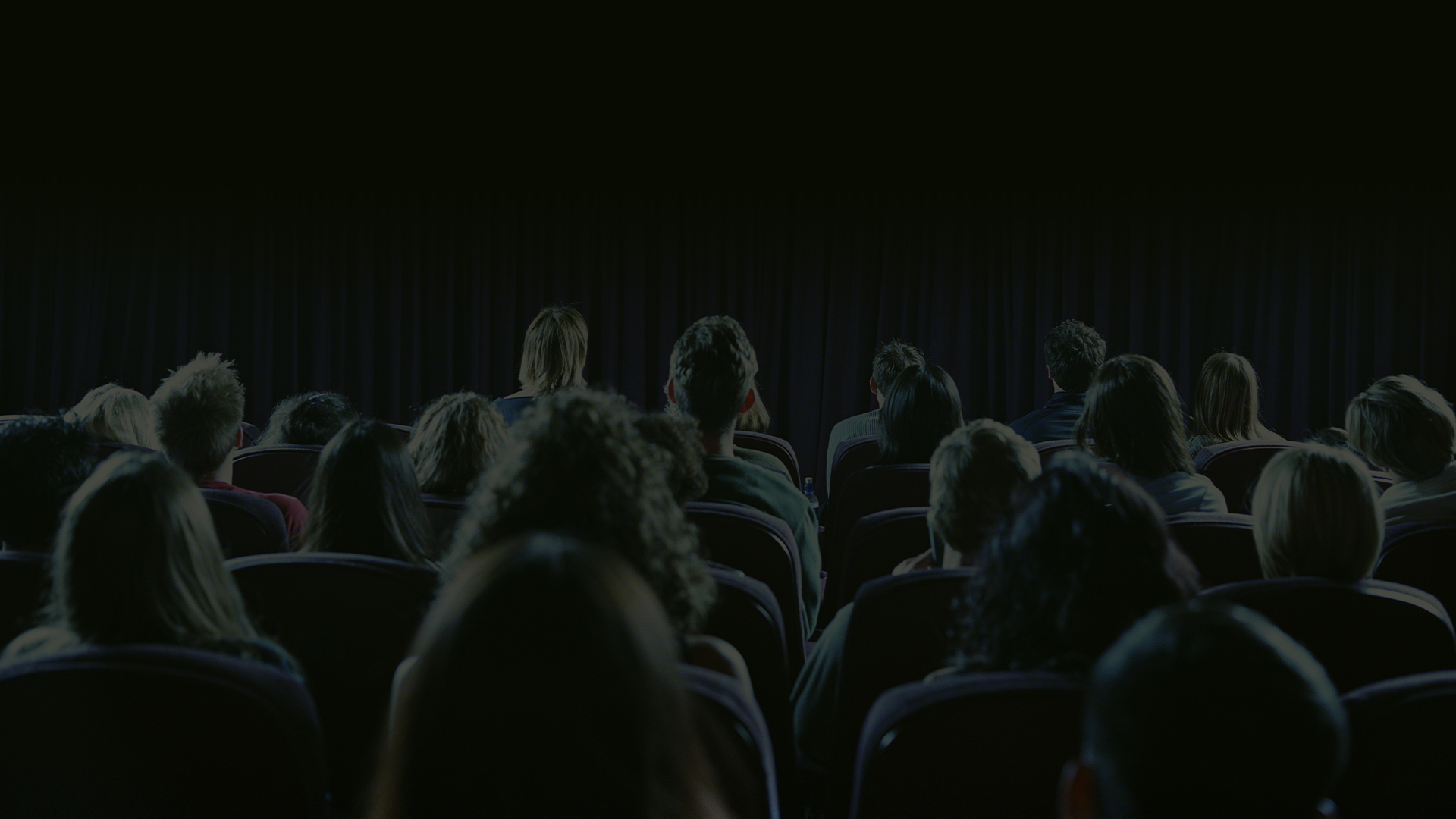 LIVE
6-8 Weeks later Campaign is live. Digital Ad Ops confirms launch with Digital Account Director and Local Sales.
Live link to TikTok Posting is uploaded in email.
Follow post for engagements, real time information, and commentary.
Reporting 
Pacing Reports handled by Digital Account Directors
Questions? Email Digital Ad Ops Team
All Postings will post within Time Frame between Start and End Date provided by Client
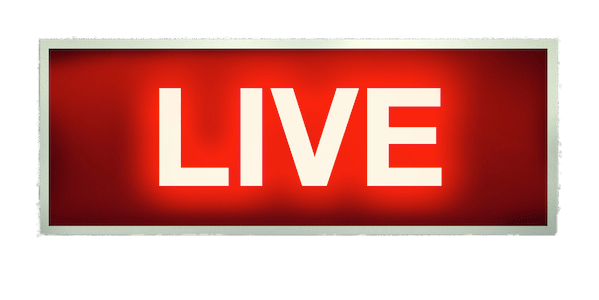 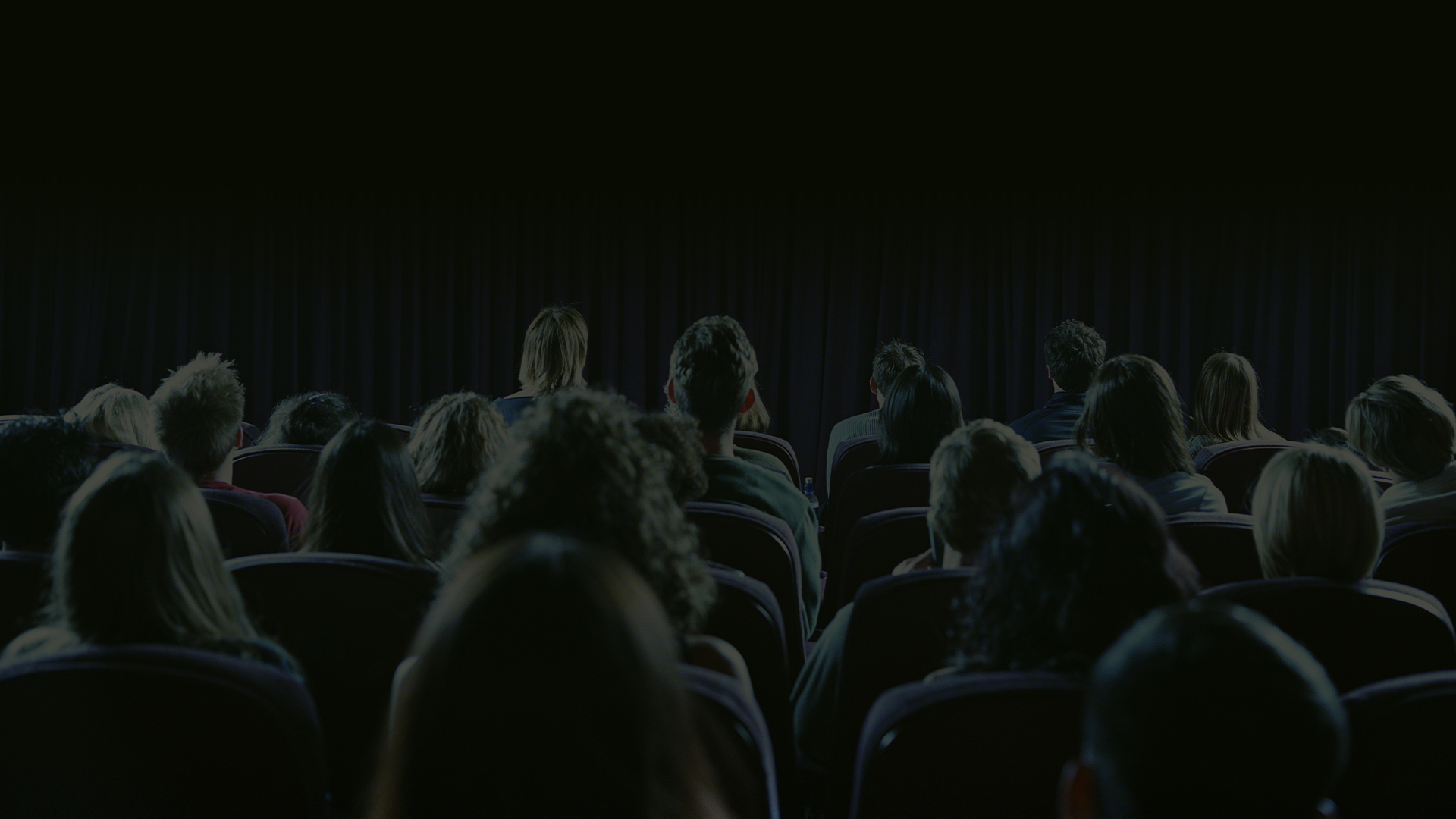 CAMPAIGN END
Campaign Post Report – sent out 10 business days after campaign ends
Case Study – Digital Ad Ops will send to Digital AD to review with local sales and clients.
Influencer’s post will stay live on TikTok for minimum of 90 Days from original post date
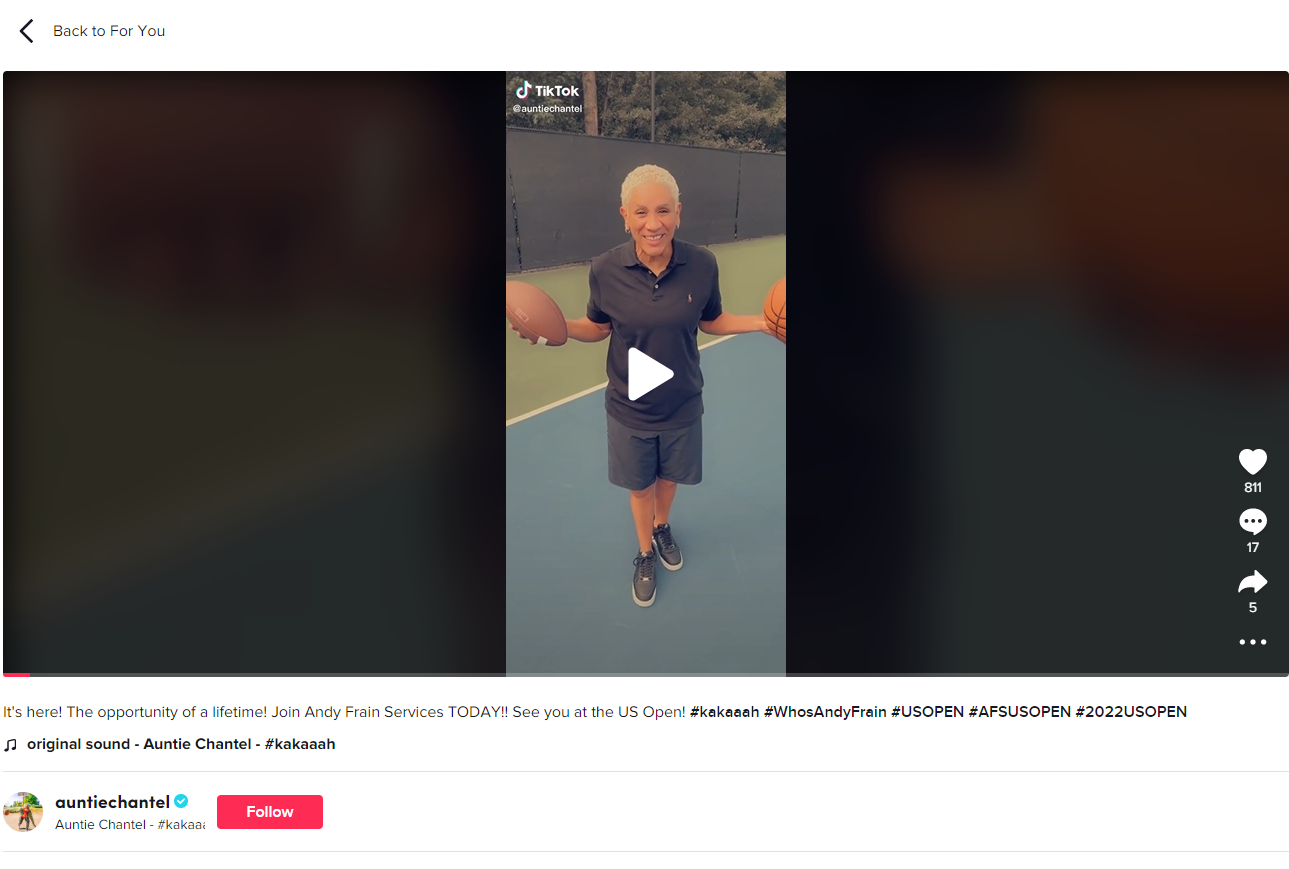 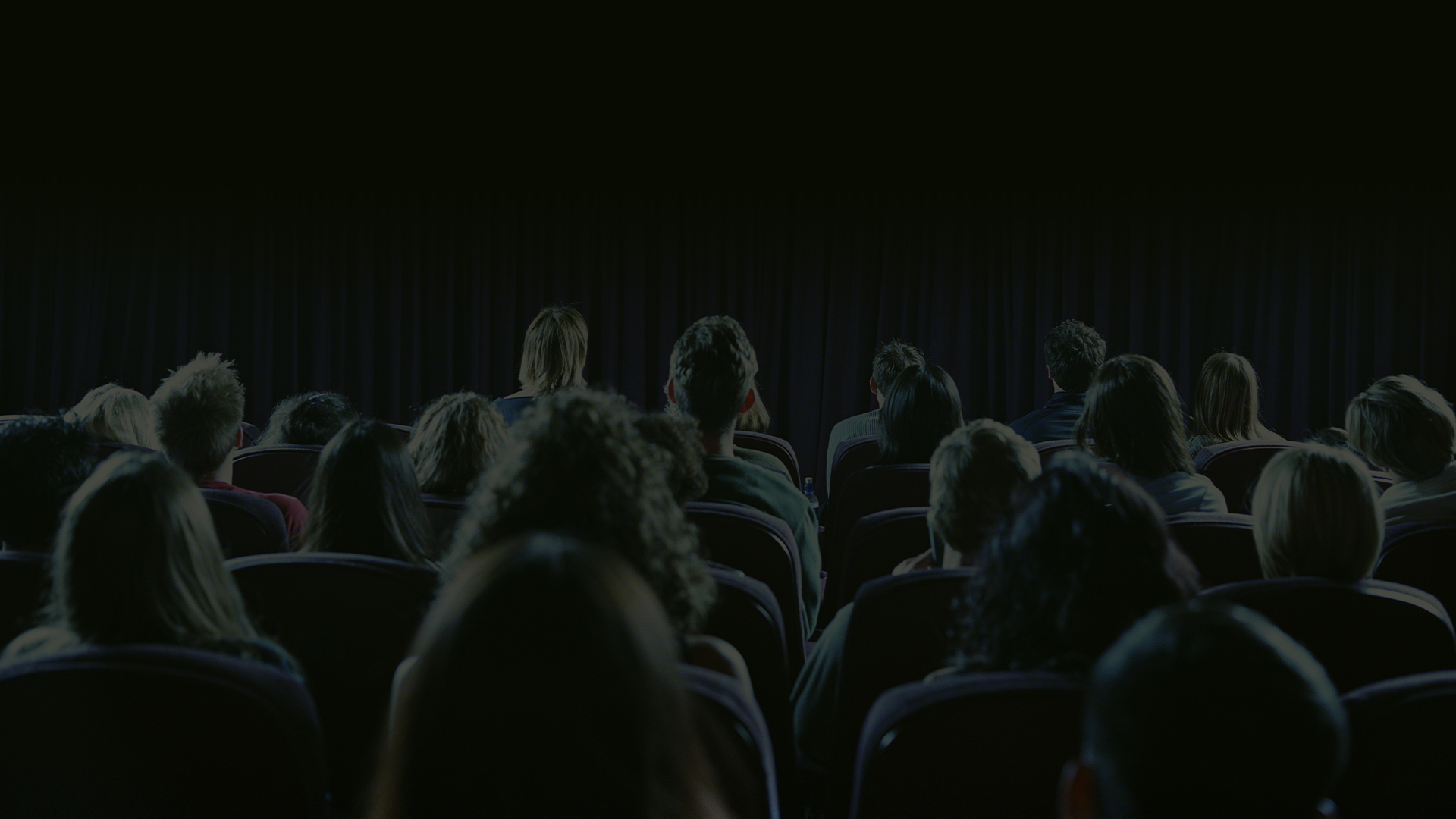 PROHIBITED CATEGORIES
HEALTHCARE
Vaccines 
COVID Boosters, COVID Vaccines, HPV, Influenza Vaccine, etc.
Endemic and Epidemic Diseases/Viruses
HIV, HPV, AIDS
PrEP, HIV Testing, At Home Testing
Organ Sharing and/or Donor Programs
STDs, STIs, Testosterone Supplements, Sex-Related Heath Issues
Supplements (Vitamins), Weight Loss Pills, Weight Watch Programs
Pharmaceuticals – including over the counter
Financial 
Debt Assistance, Loans, Pyramid Schemes, Auctions, NFT, Crypto, 
Lotteries, State Gambling, Online Gambling, Casinos
Alcoholic 
Subscriptions/Clubs, Making Kits, Sponsored Events, Consumption of Alcohol
Dating Apps – Dating Services – Sexual Encounters
Advertising geared toward Children under 18 years of Age
Fantasy Sports and Sportsbooks
Shopping Rewards
Political Advertising Campaigns
Drug Usage – Legal and Non-Legal Substances, PSA Campaigns
Invasive Cosmetic Therapy (Lip Injections, Liposuction, etc)


*ALL CONTENT ASSOCIATED WITH CLIENT CANNOT INCLUDE GRAPHIC VIOLENCE, SEXUAL CONTENT, SUGGESTIVE LANGUAGE, DRUG USAGE, AND/OR SHOCKING CONTENT*
[Speaker Notes: Content cannot expose graphic violence, Sexual Content or Suggestive language, Drug Use, or Shocking Content]